Урок алгебры в 8 классе
Определение степени с целым отрицательным показателем
Миллер Л.В., учитель математики 
ГБОУ ООШ пос. Степняки
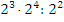 1)
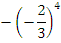 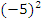 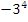 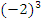 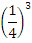 2)
-6;  21;  3;  0;  -72;  375;  -1092
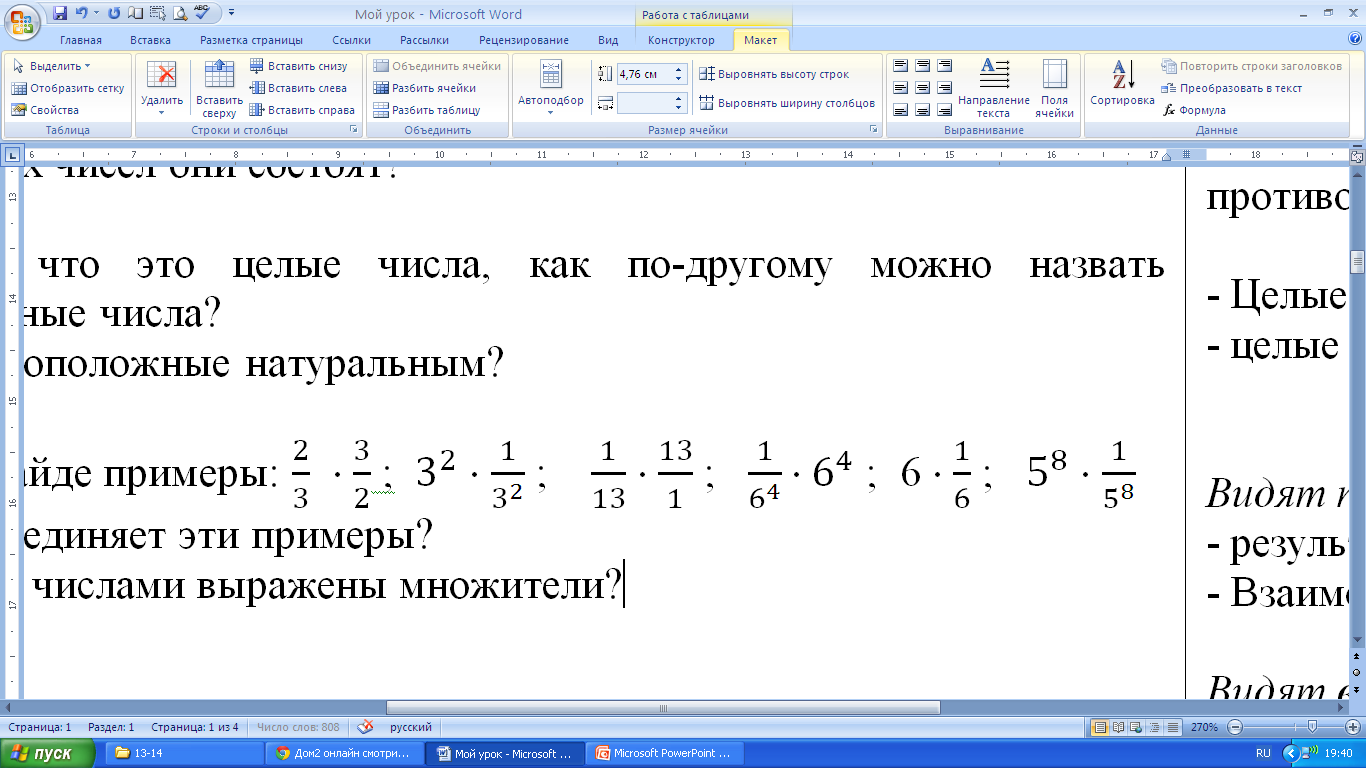 3)
Миллер Л.В.
ГБОУ ООШ пос. Степняки
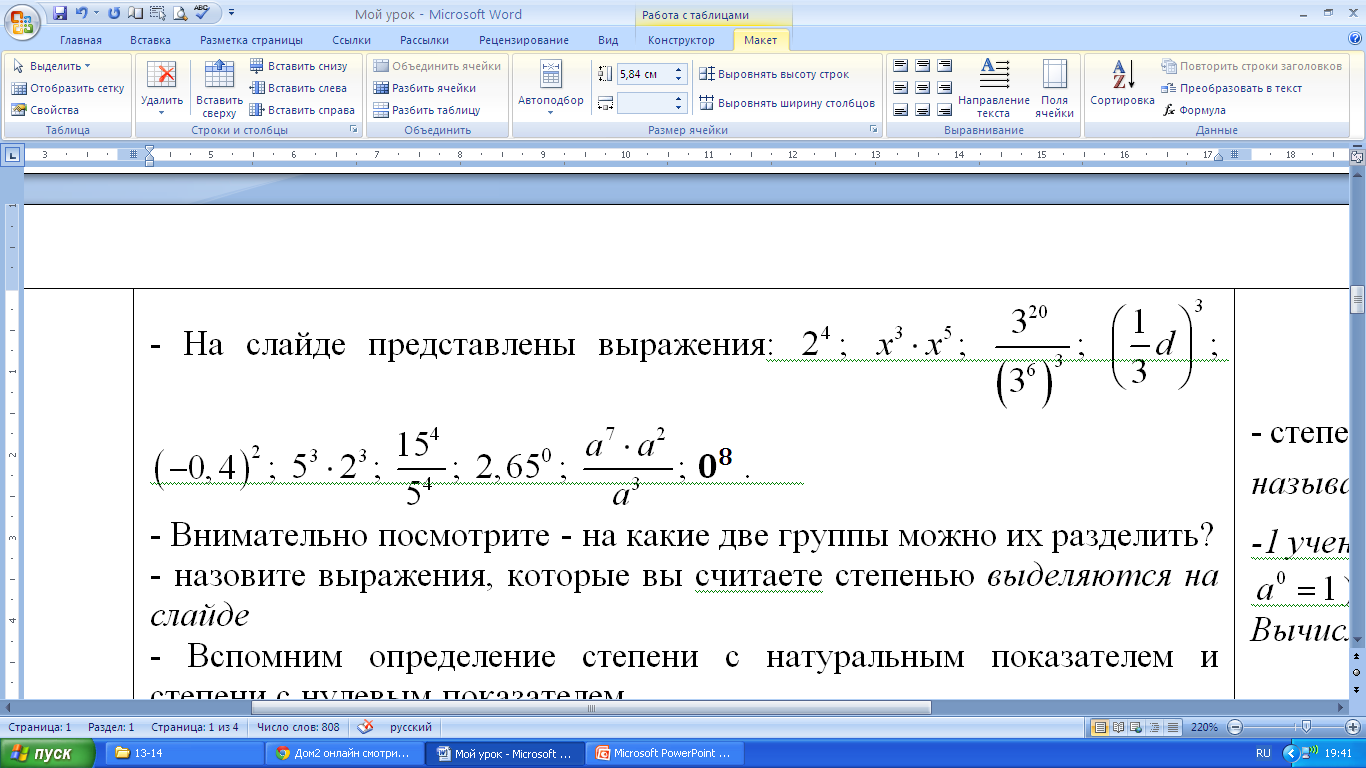 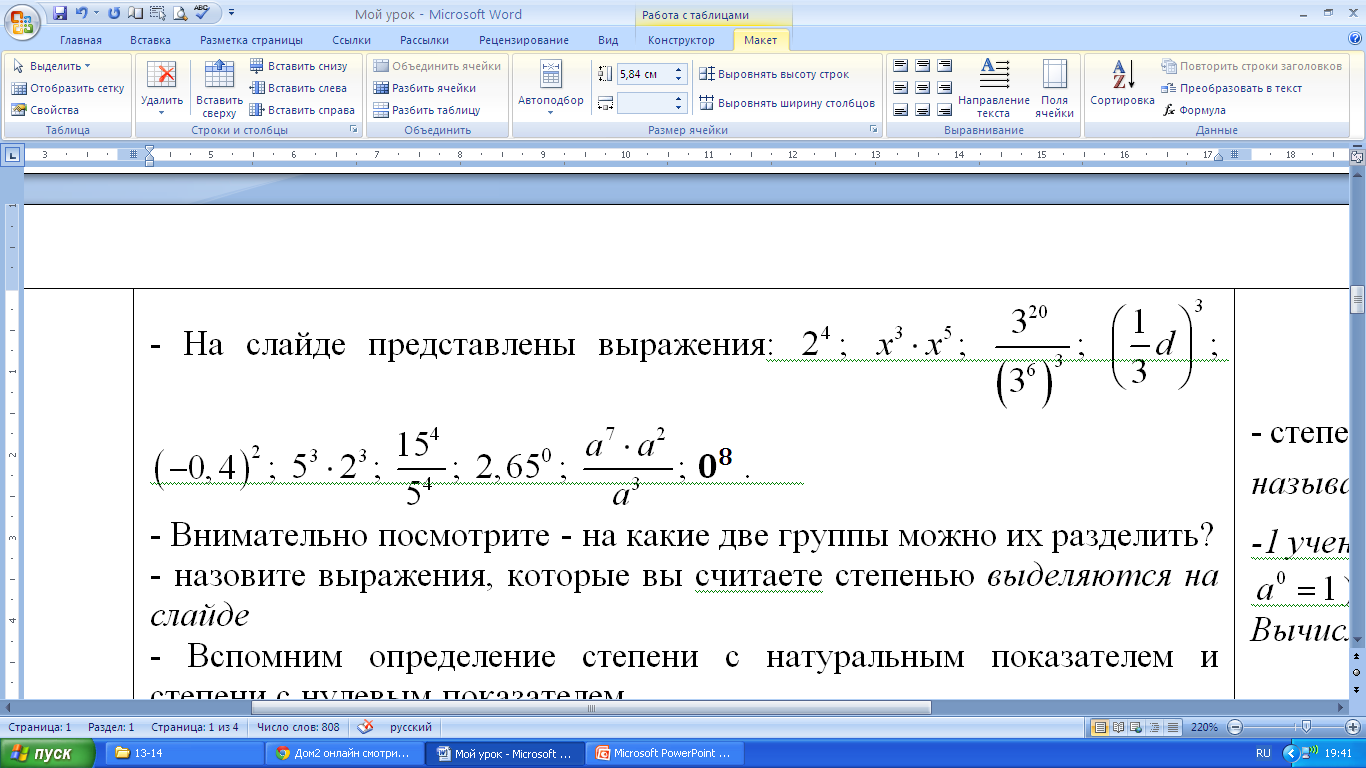 Миллер Л.В.
ГБОУ ООШ пос. Степняки
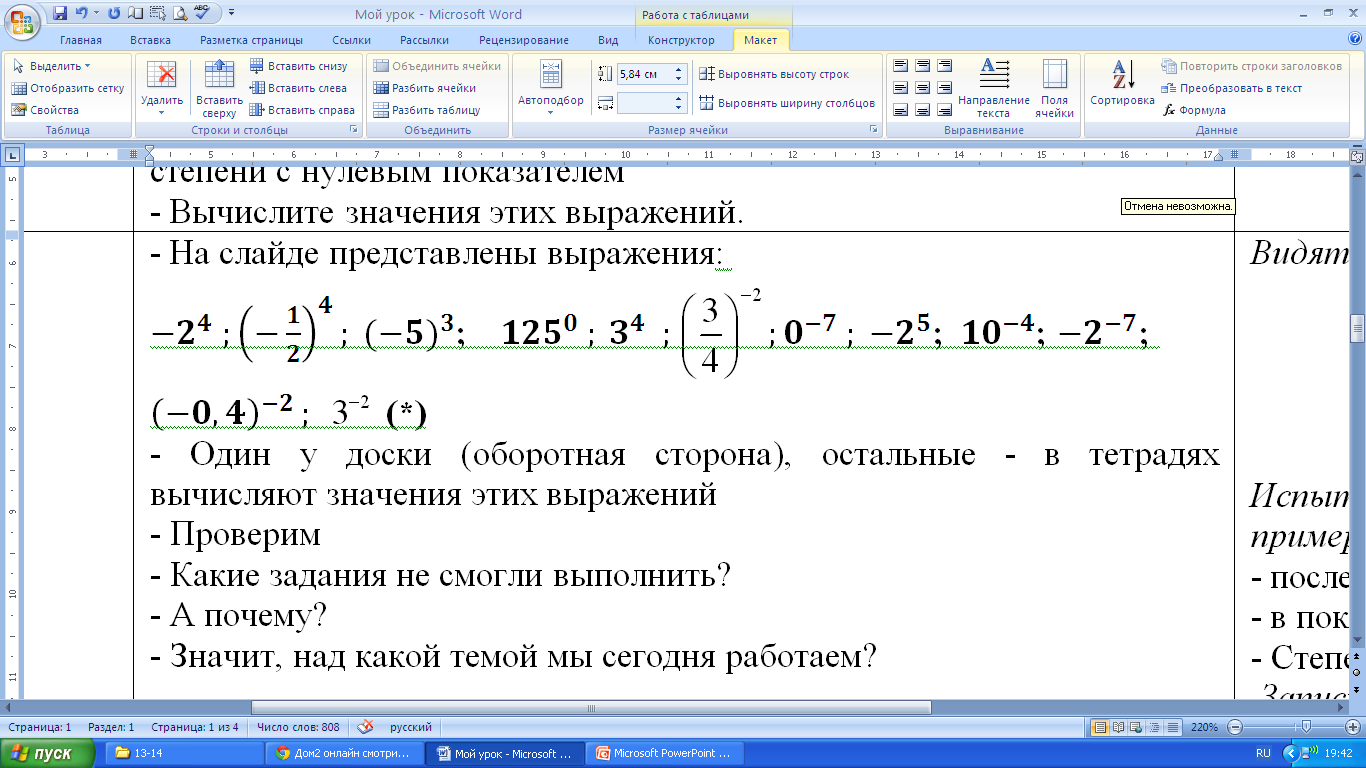 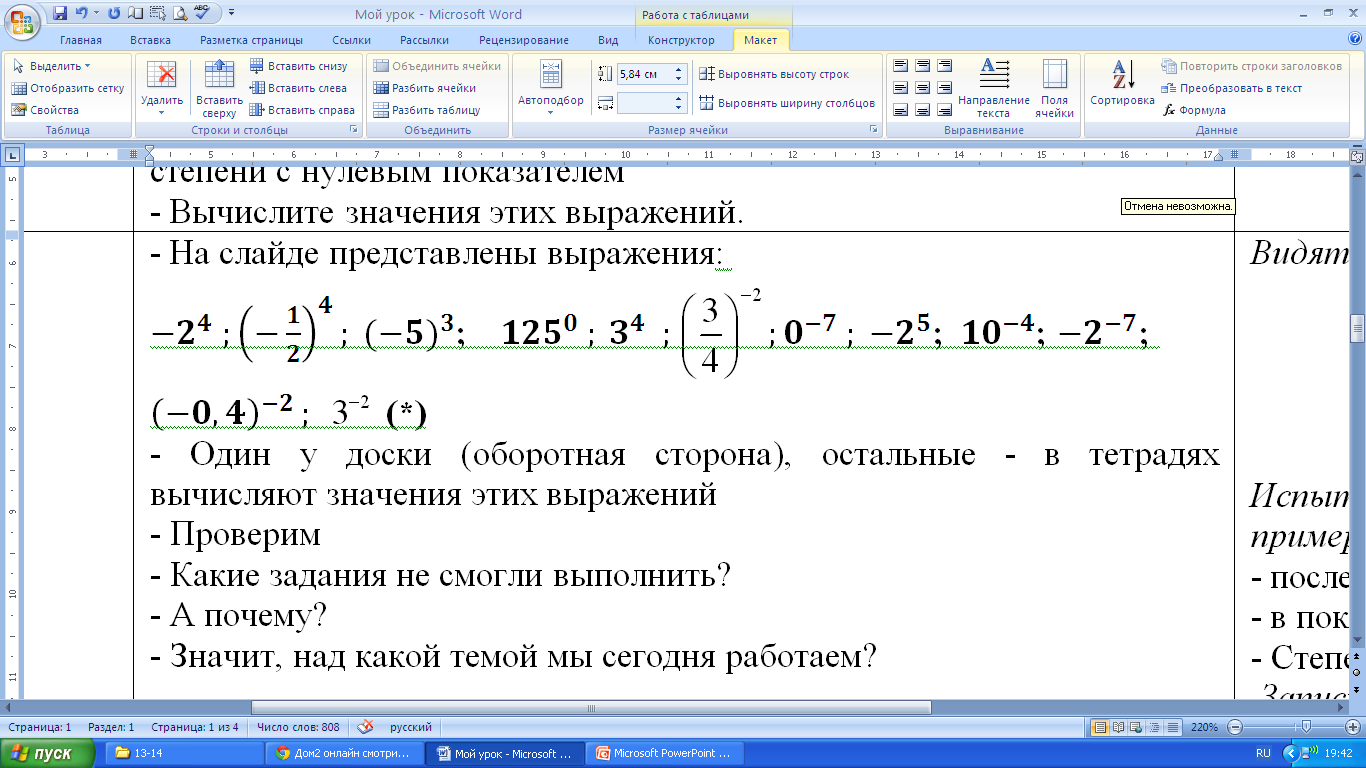 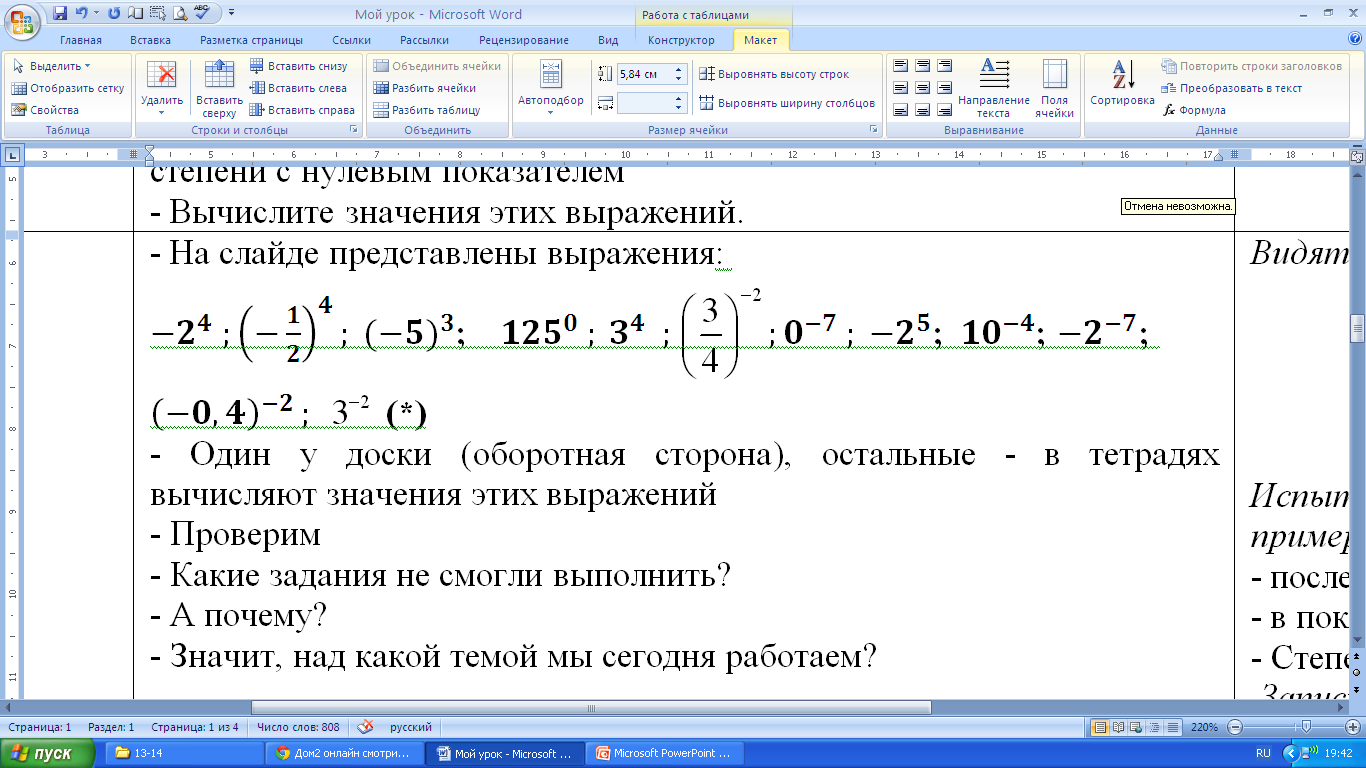 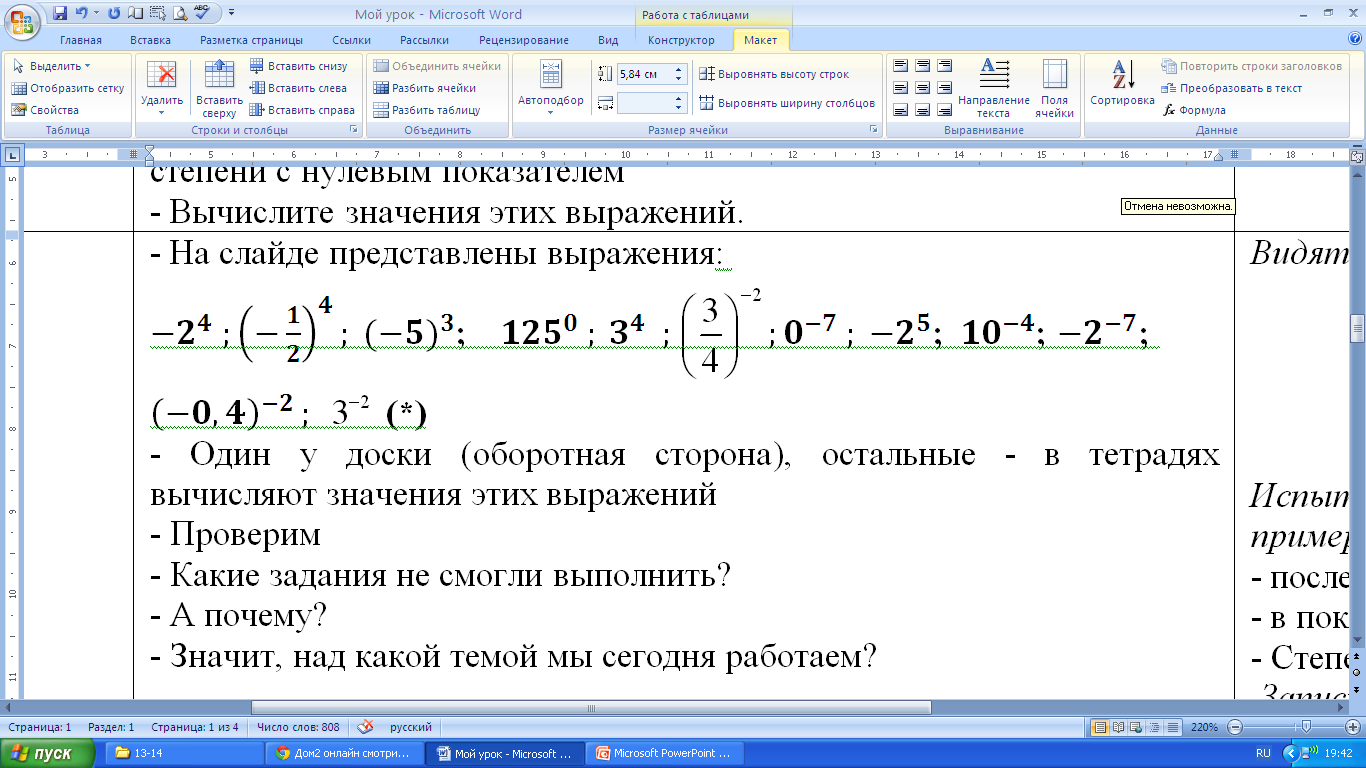 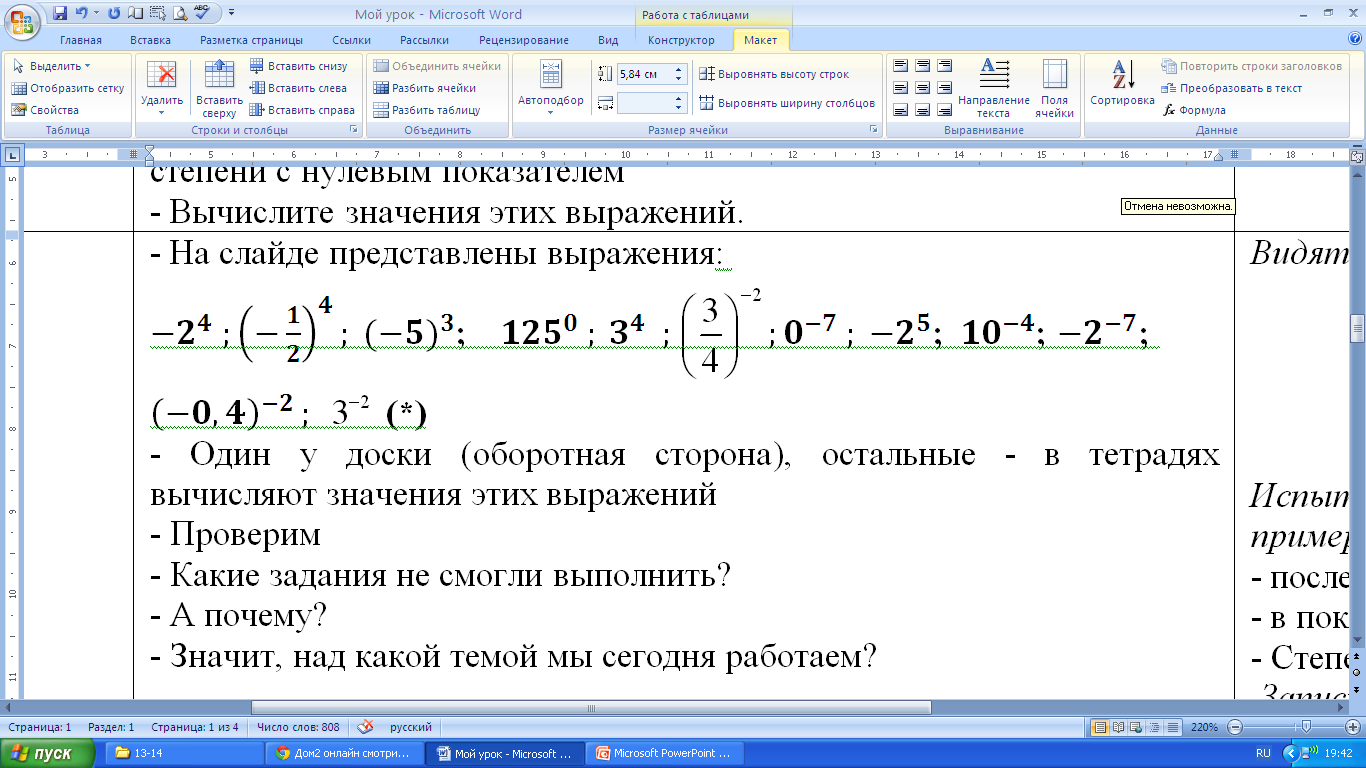 Миллер Л.В.
ГБОУ ООШ пос. Степняки
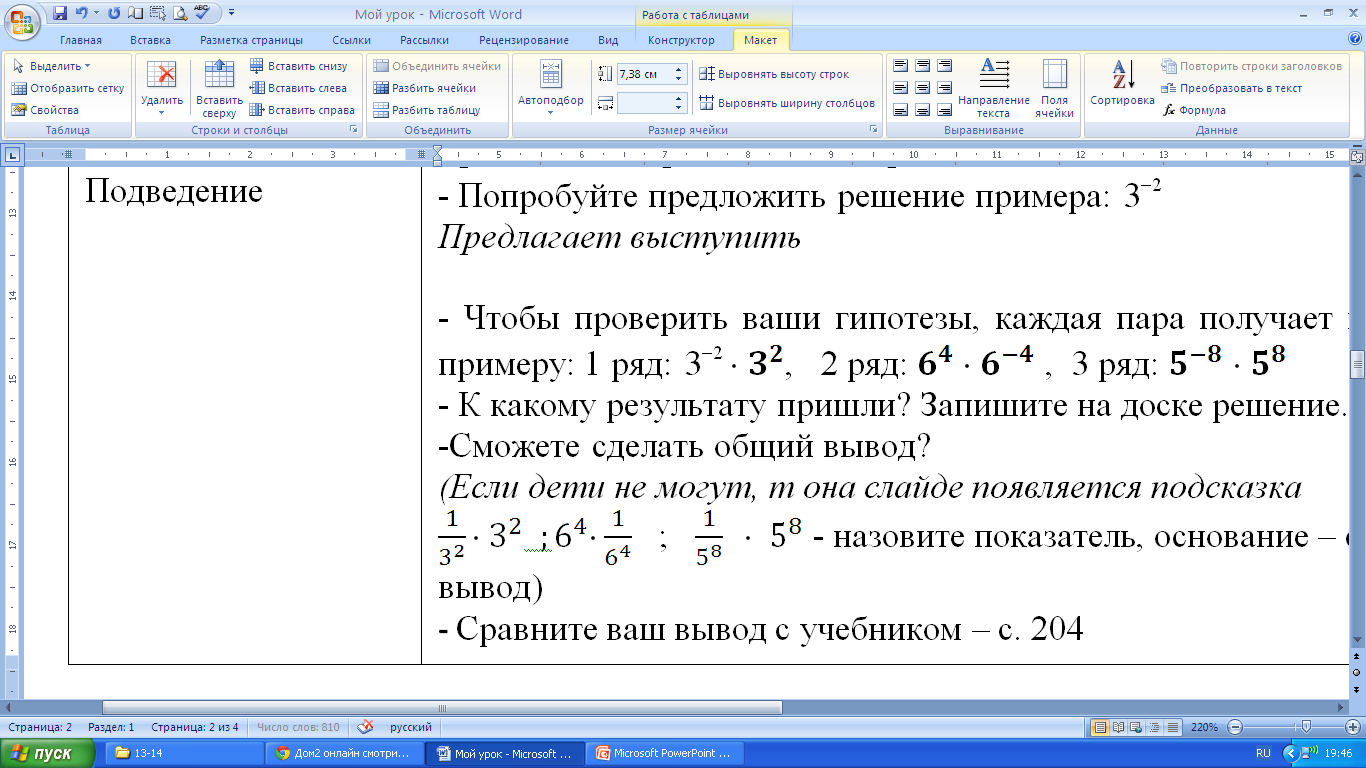 = 1
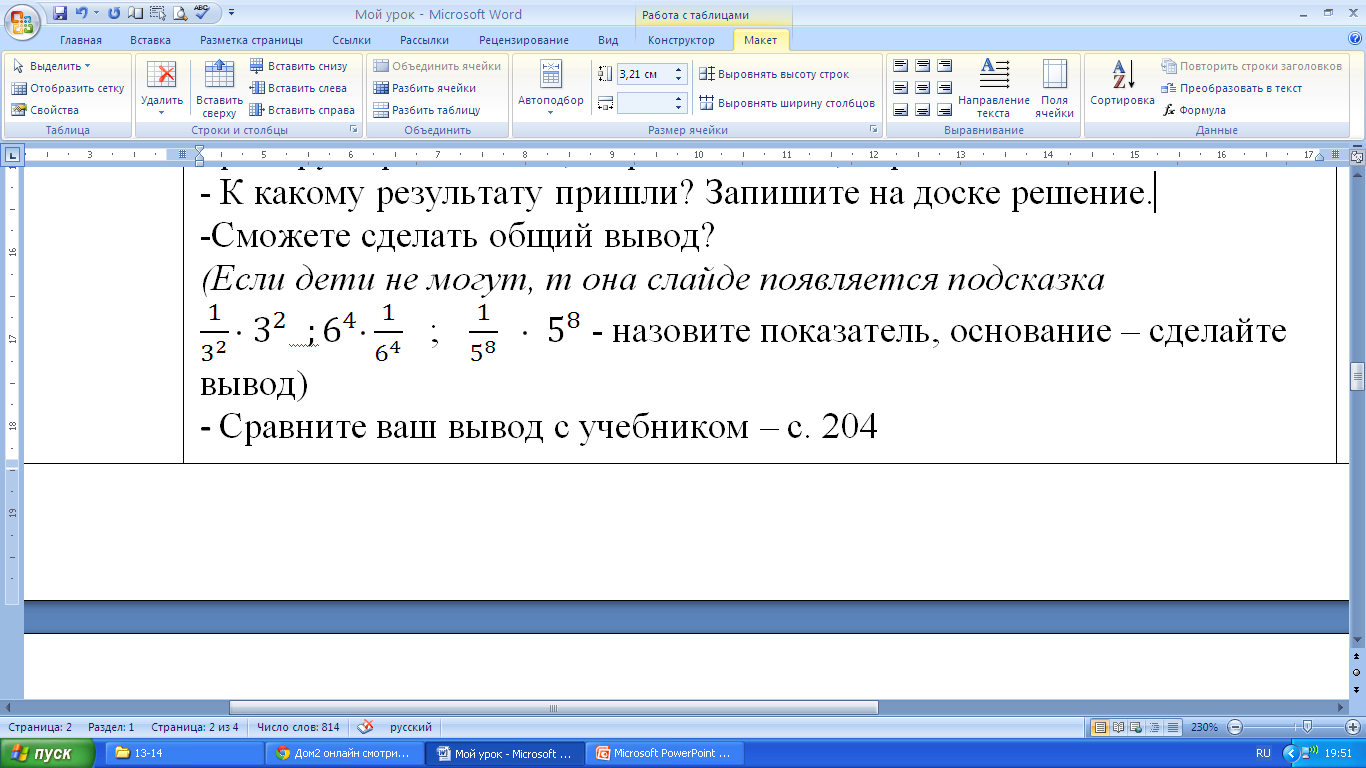 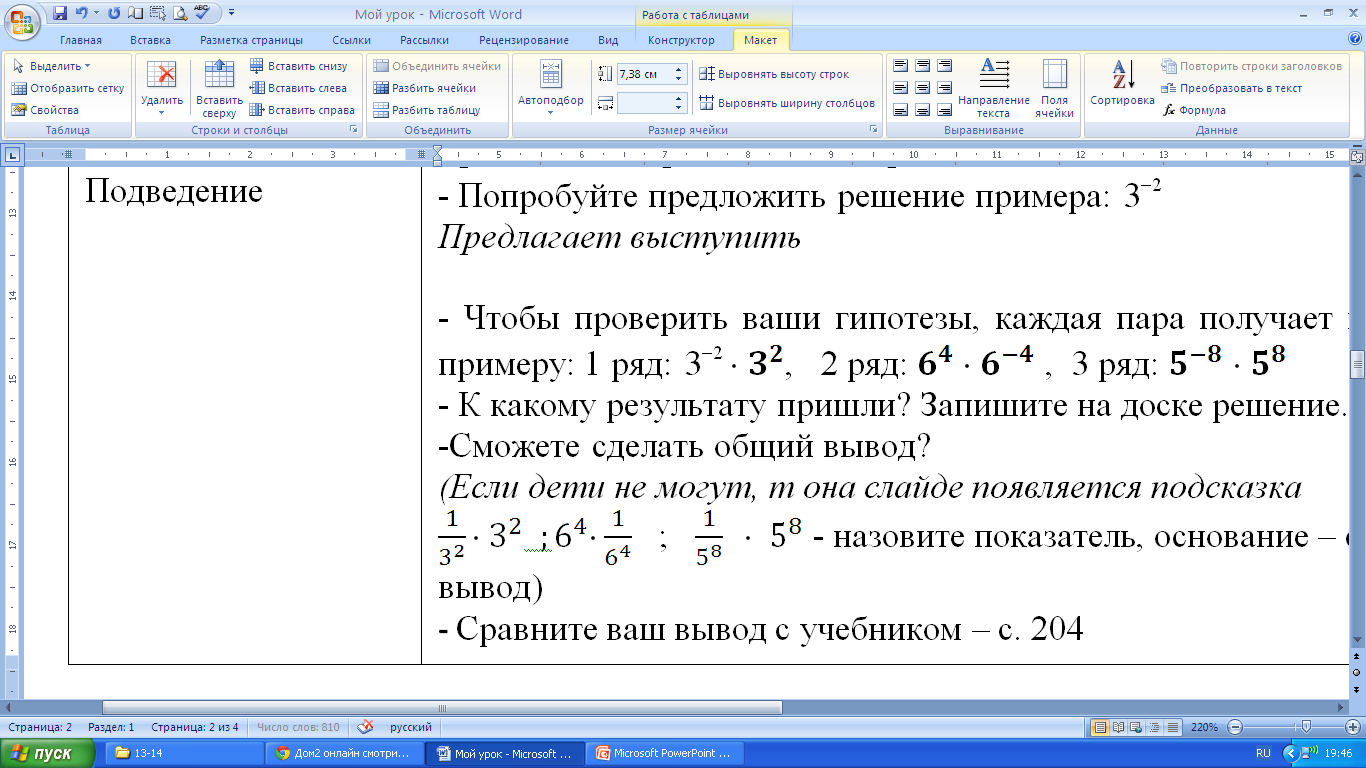 = 1
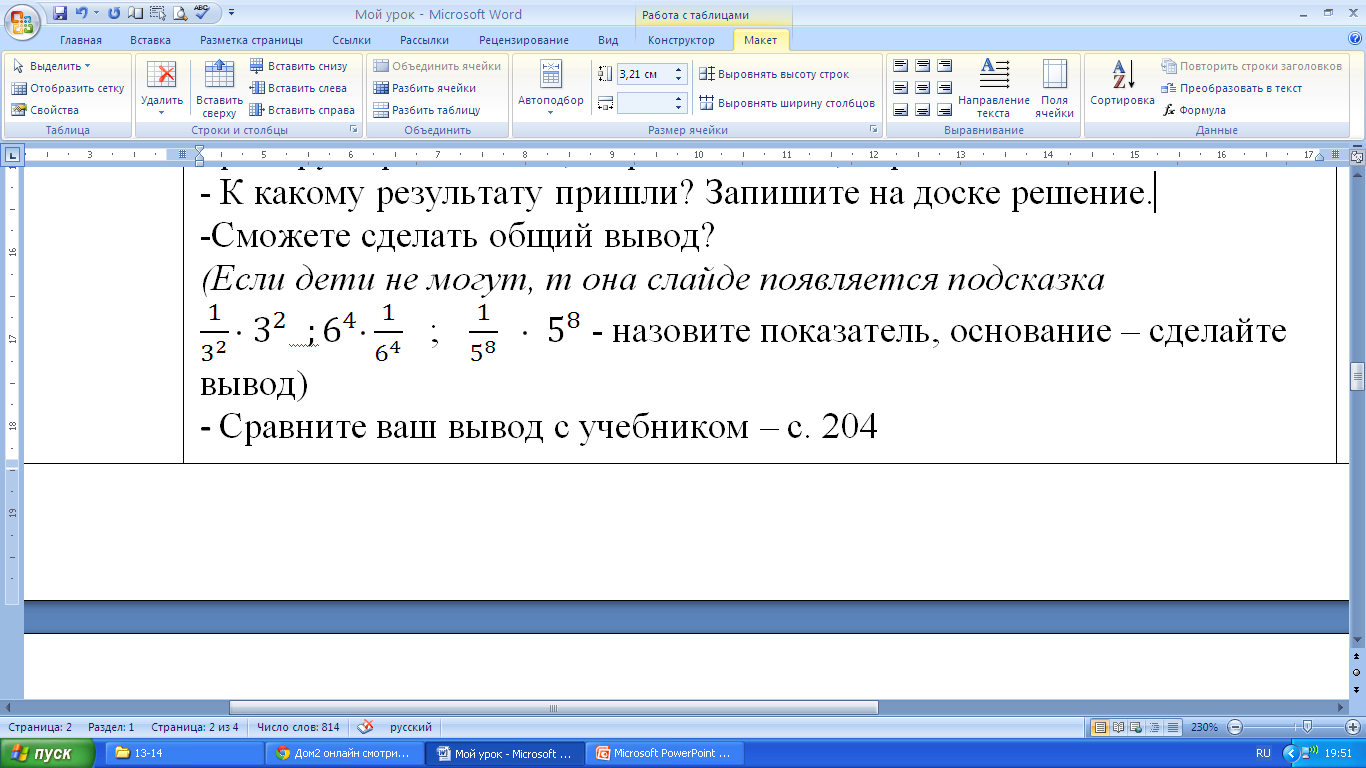 = 1
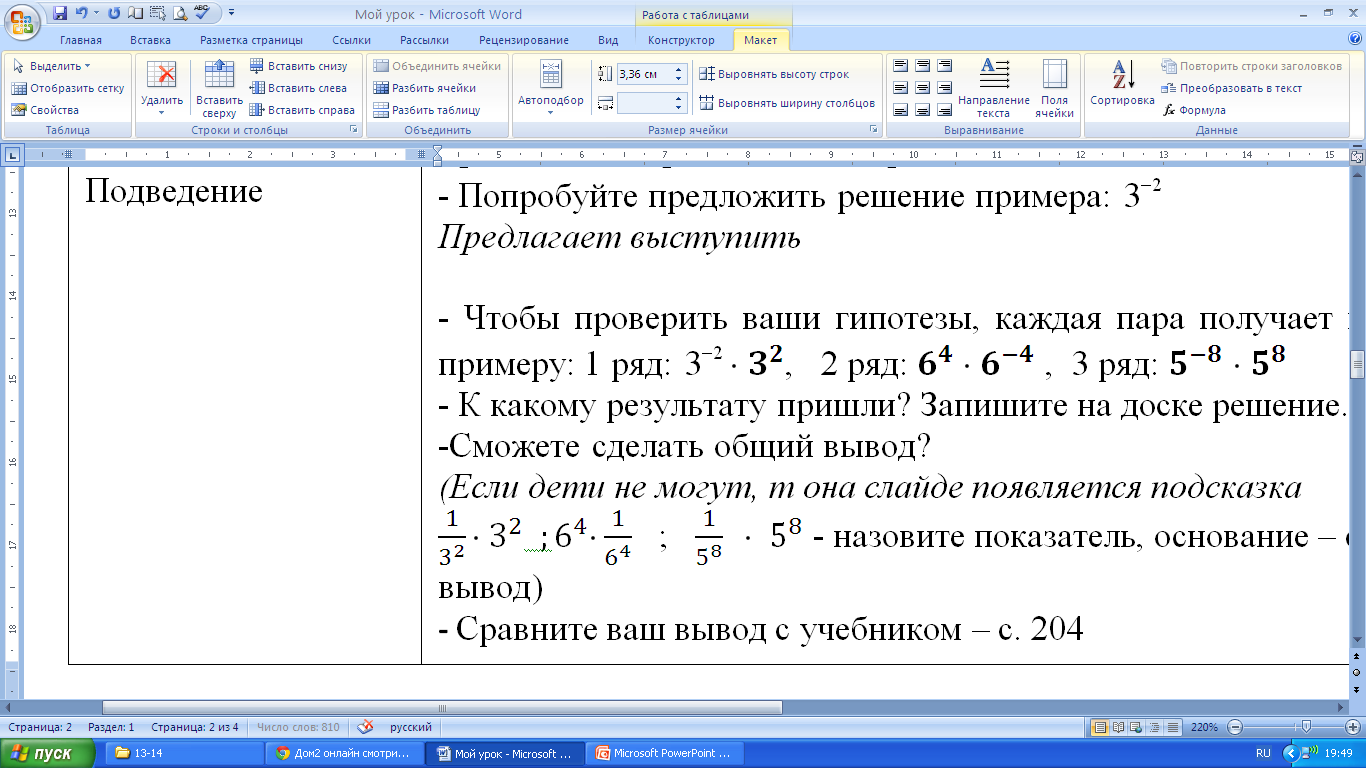 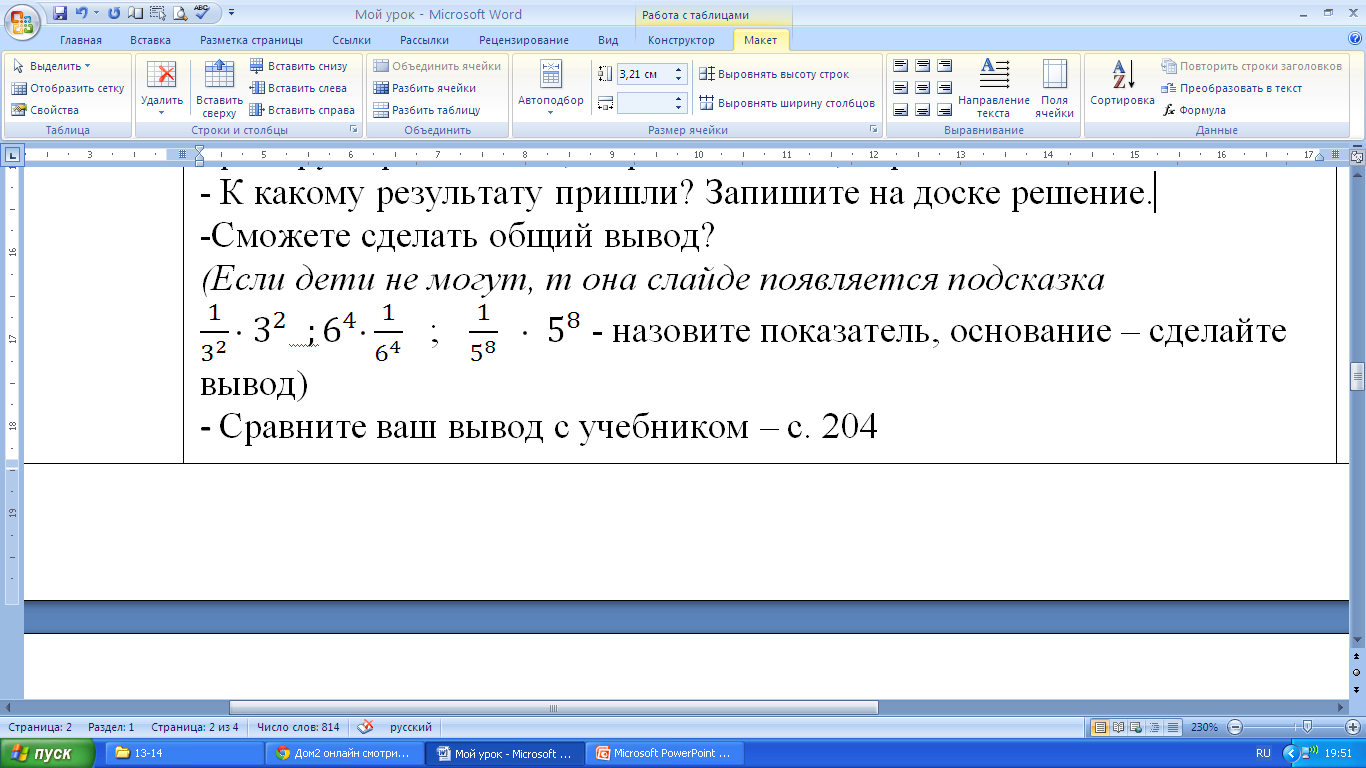 Миллер Л.В.
ГБОУ ООШ пос. Степняки
«Определение степени с целым отрицательным показателем»
Миллер Л.В.
ГБОУ ООШ пос. Степняки
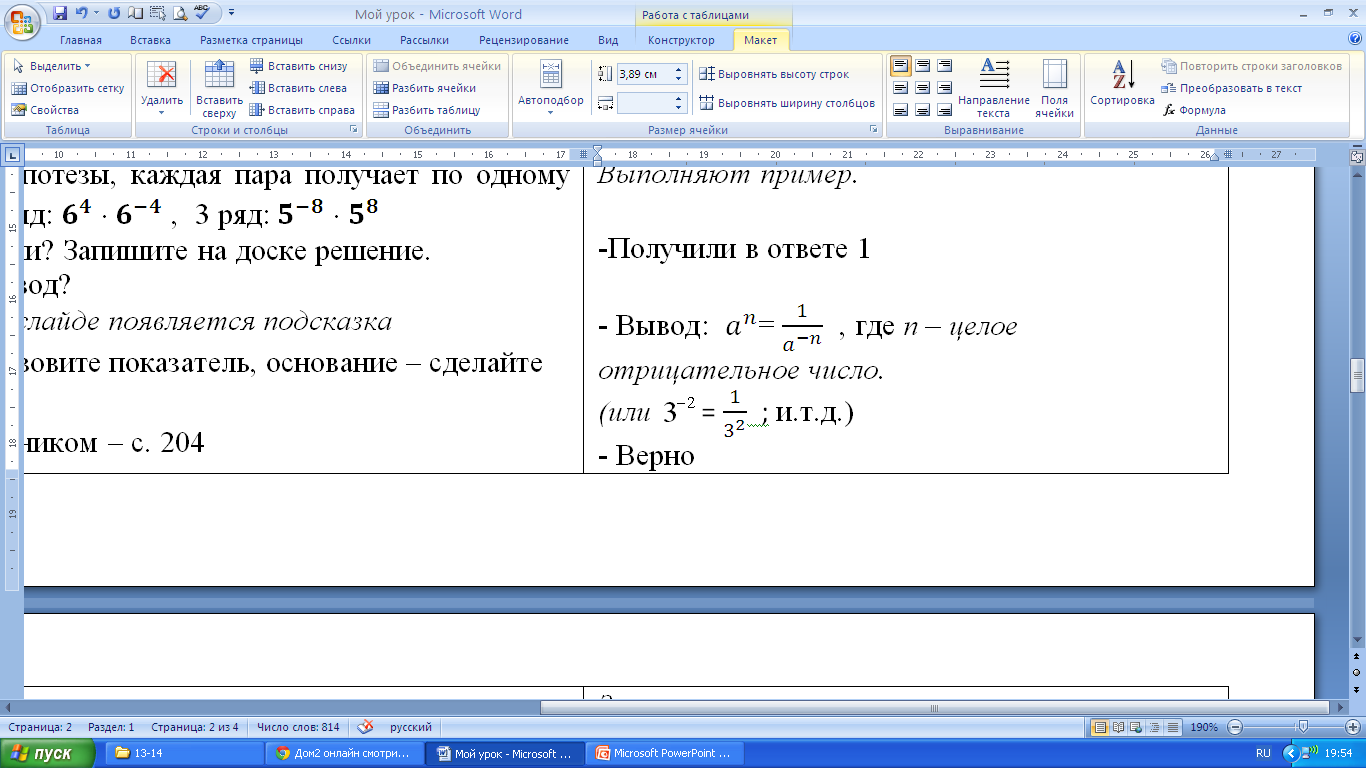 где  n – целое отрицательное число,  
 a≠ 0
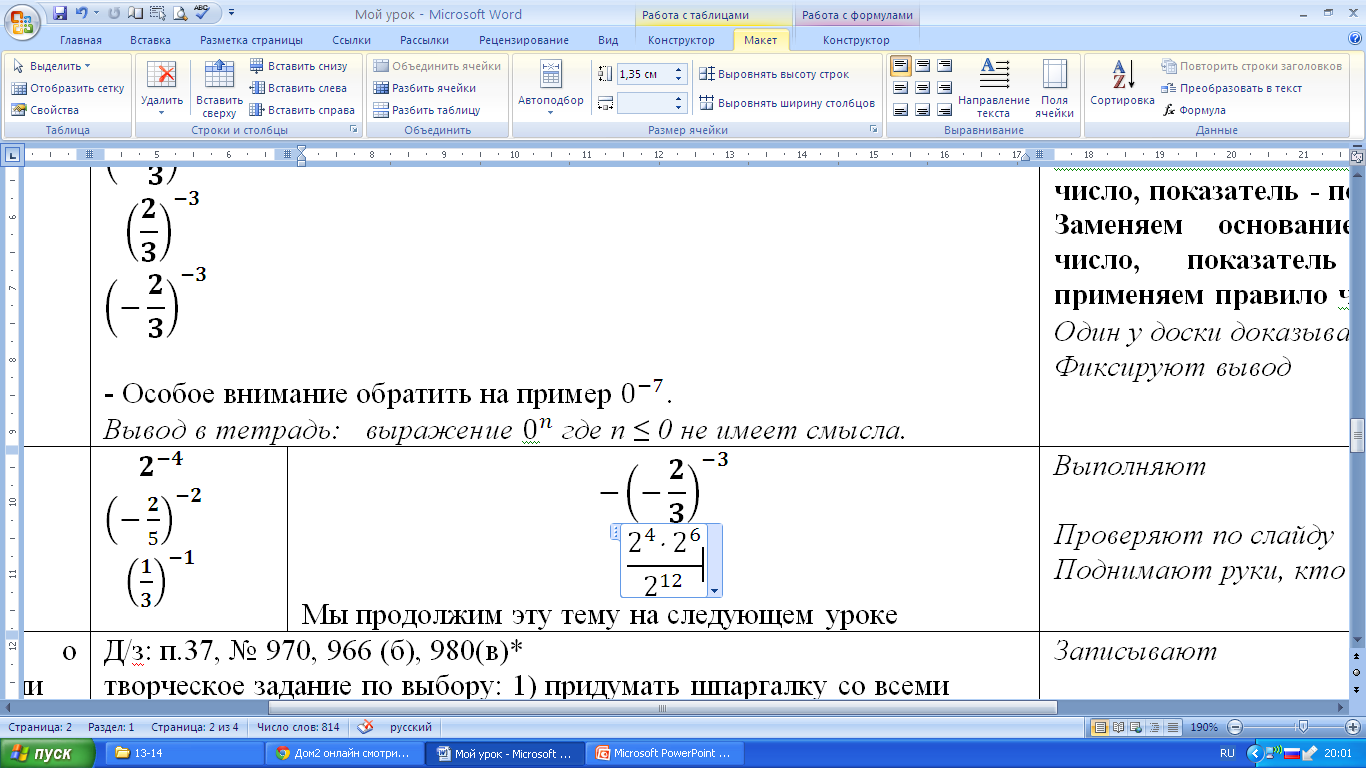 Выражение         при  n≤ 0 не имеет смысла
Миллер Л.В.
ГБОУ ООШ пос. Степняки
Вычисли
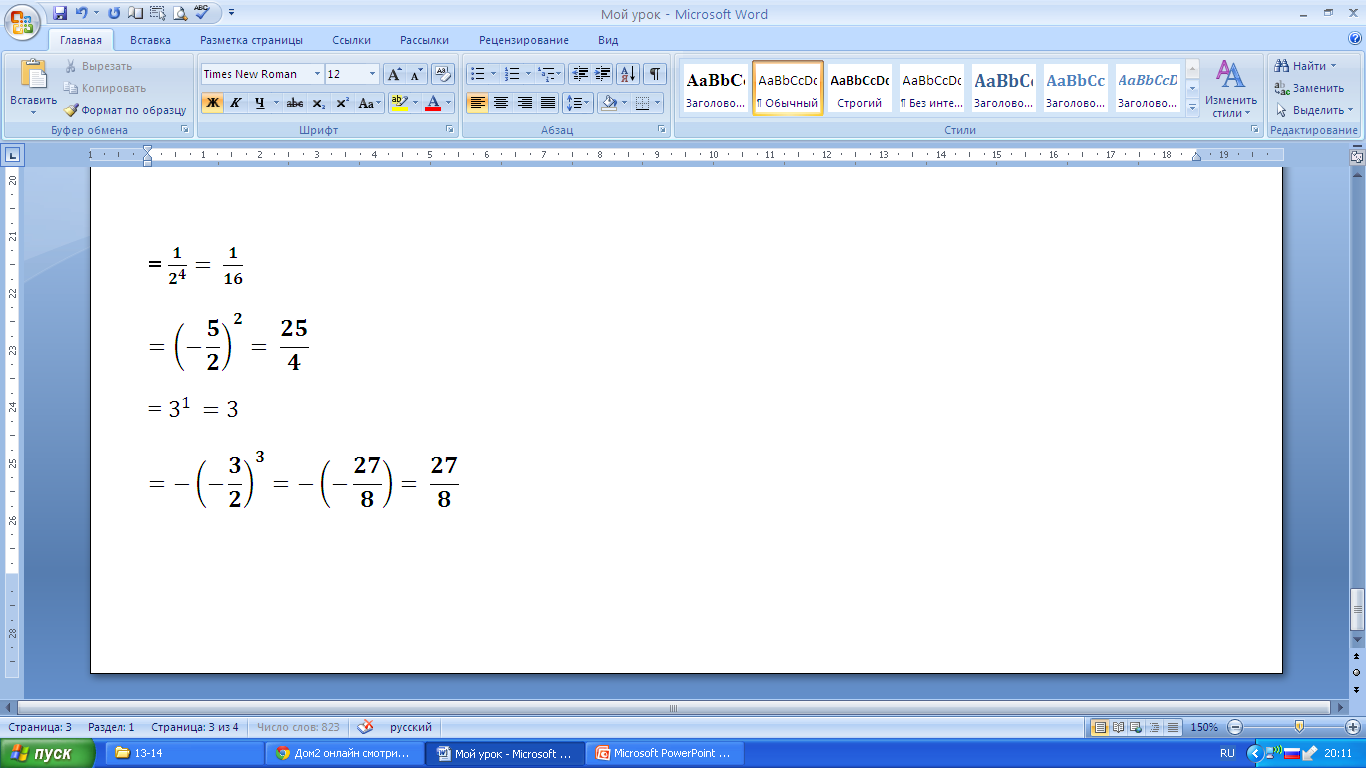 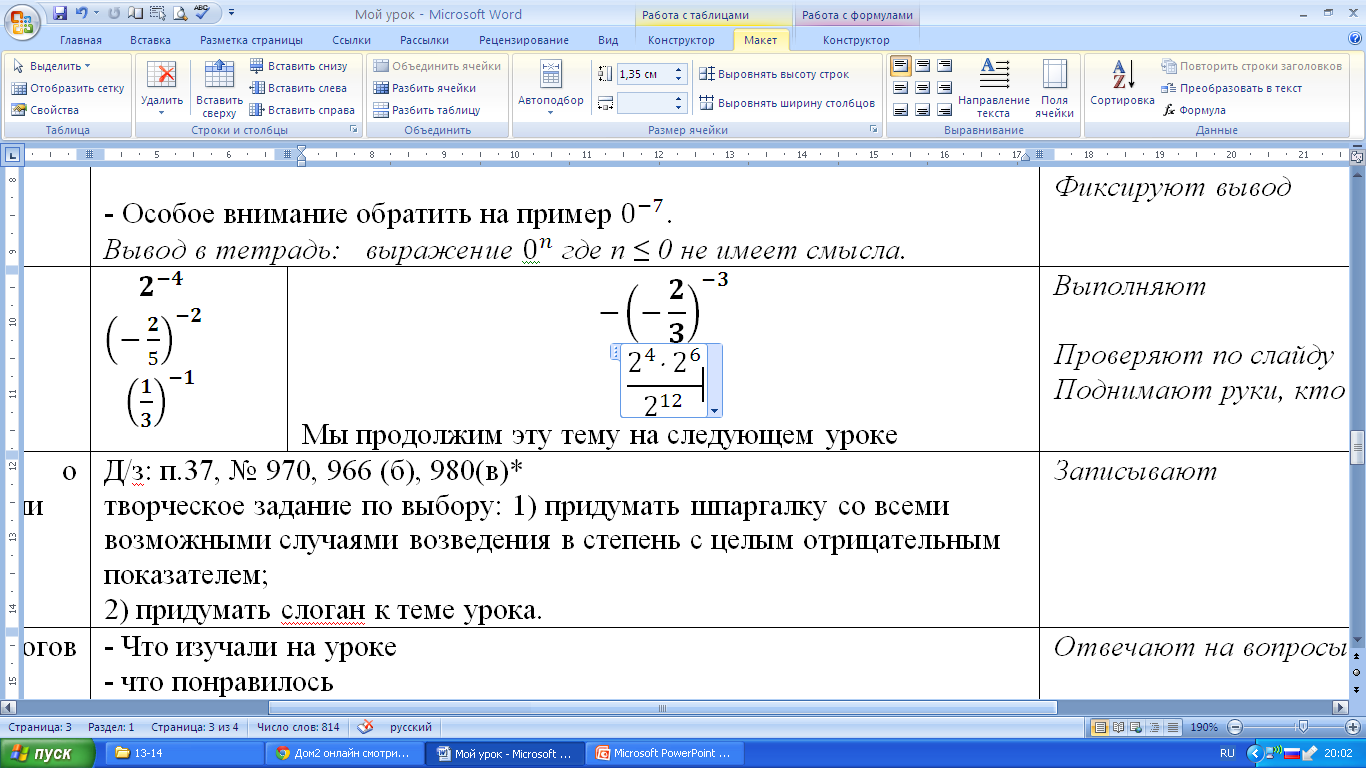 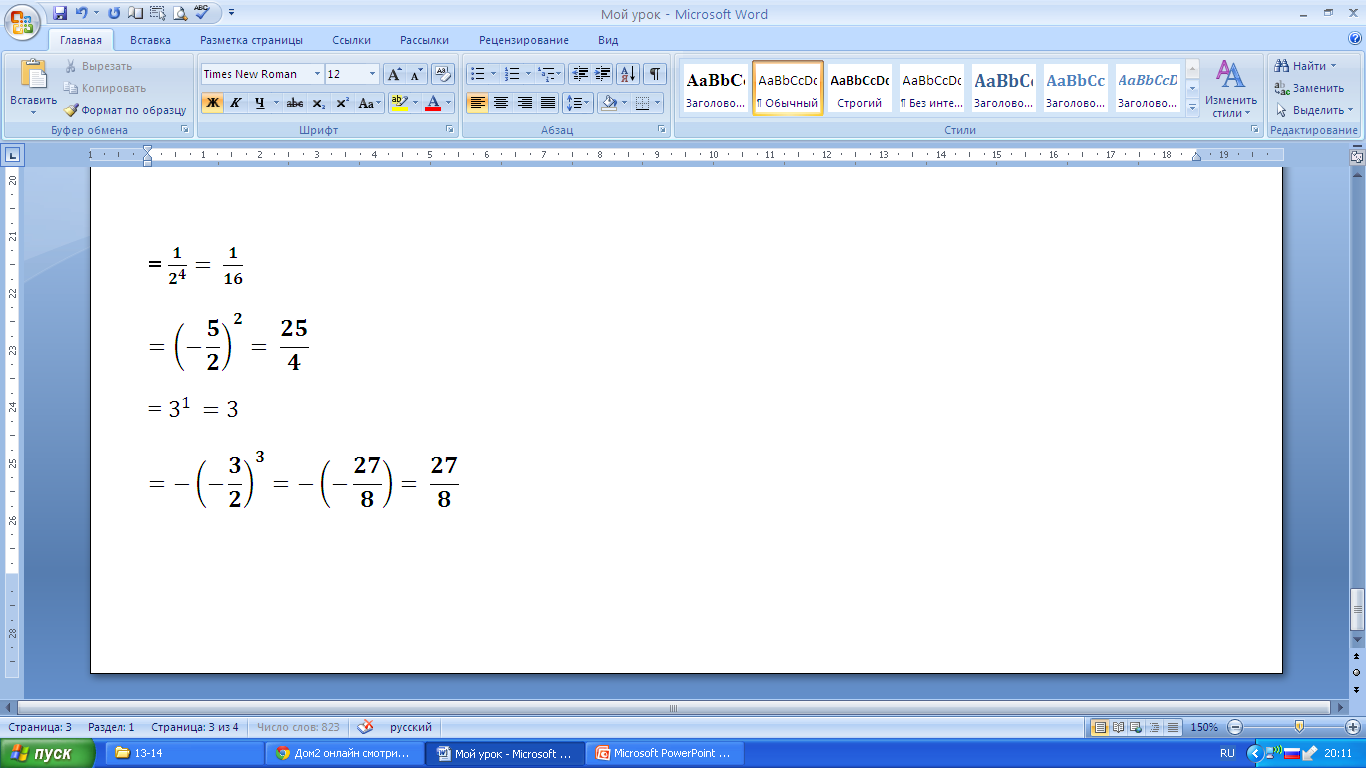 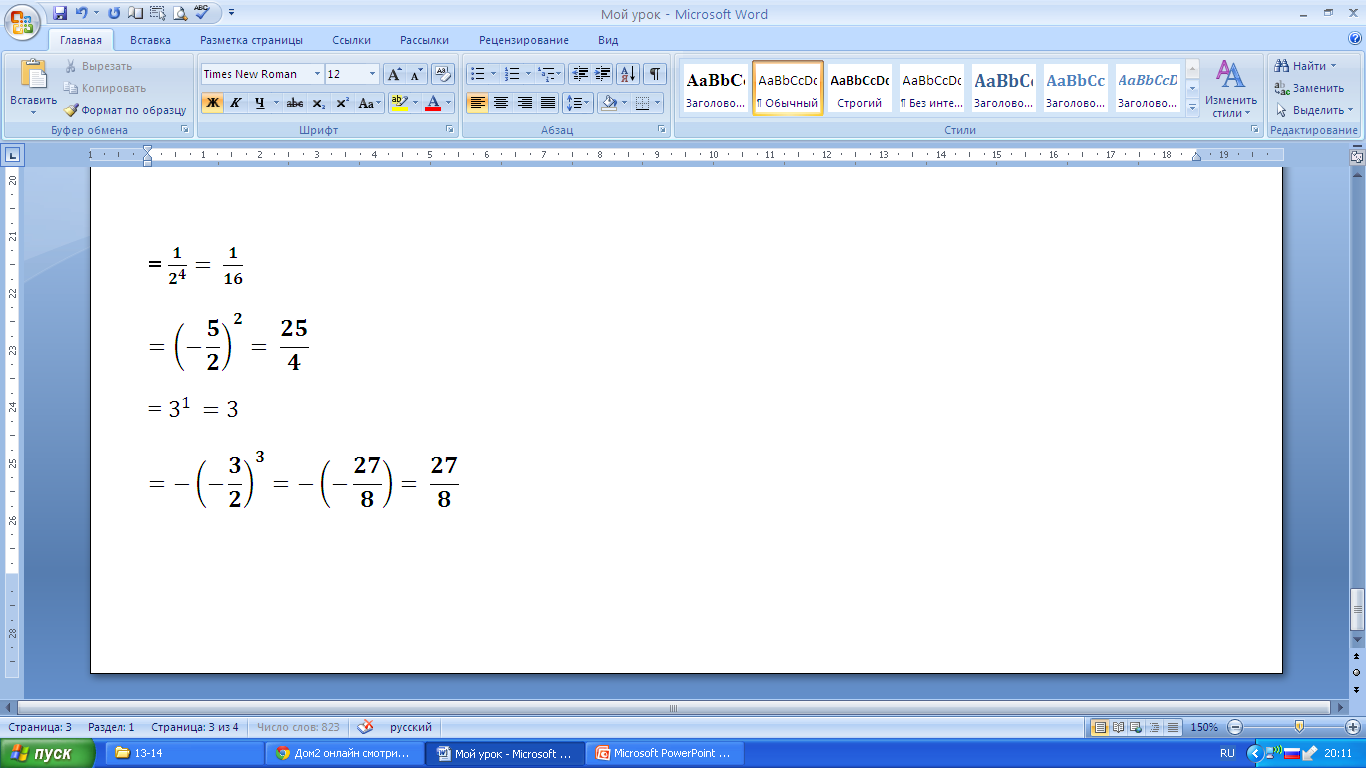 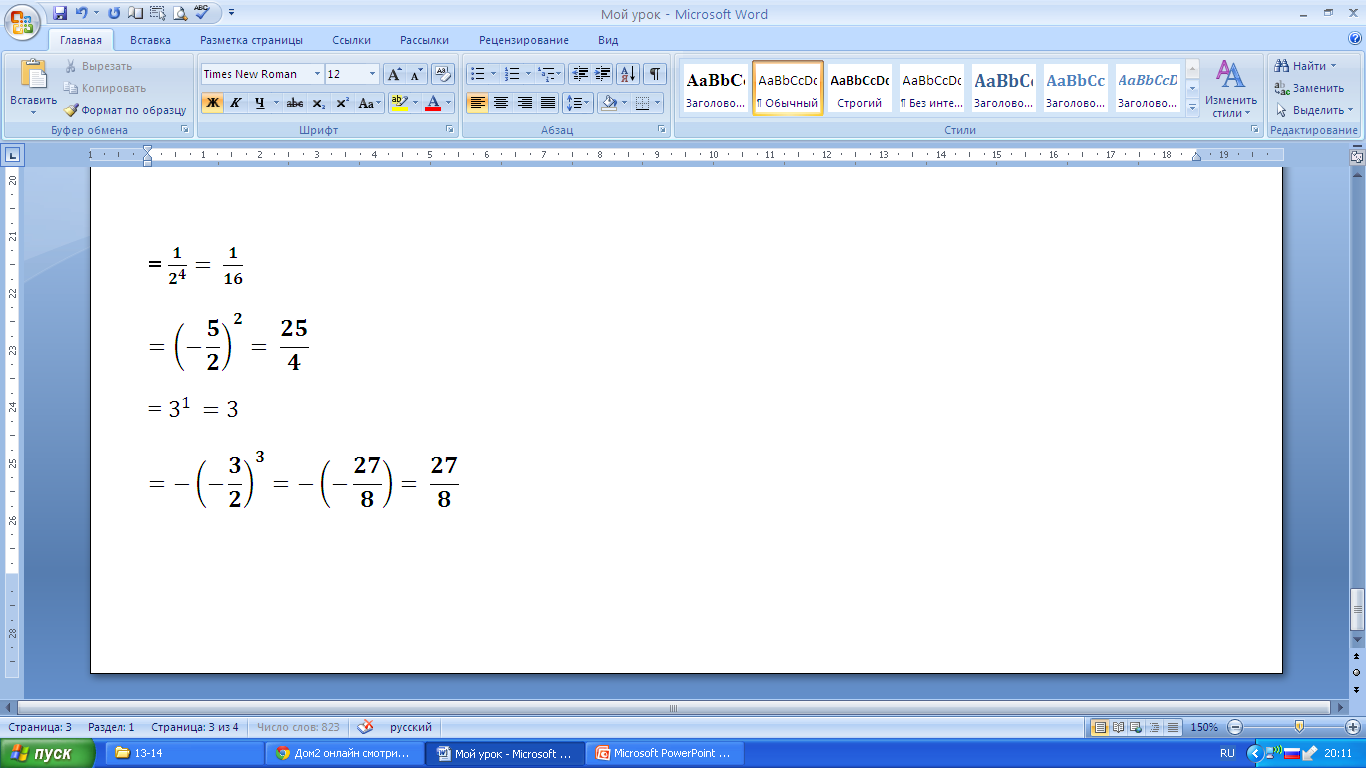 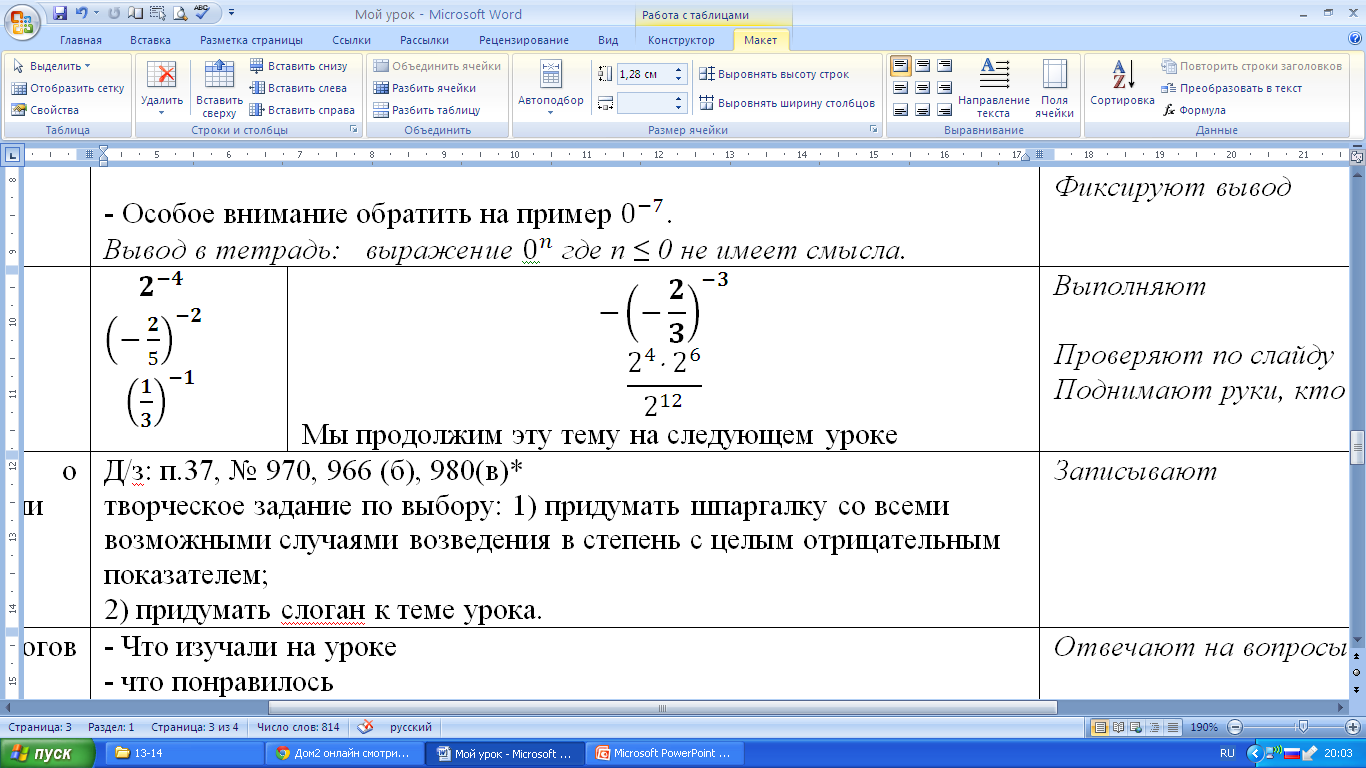 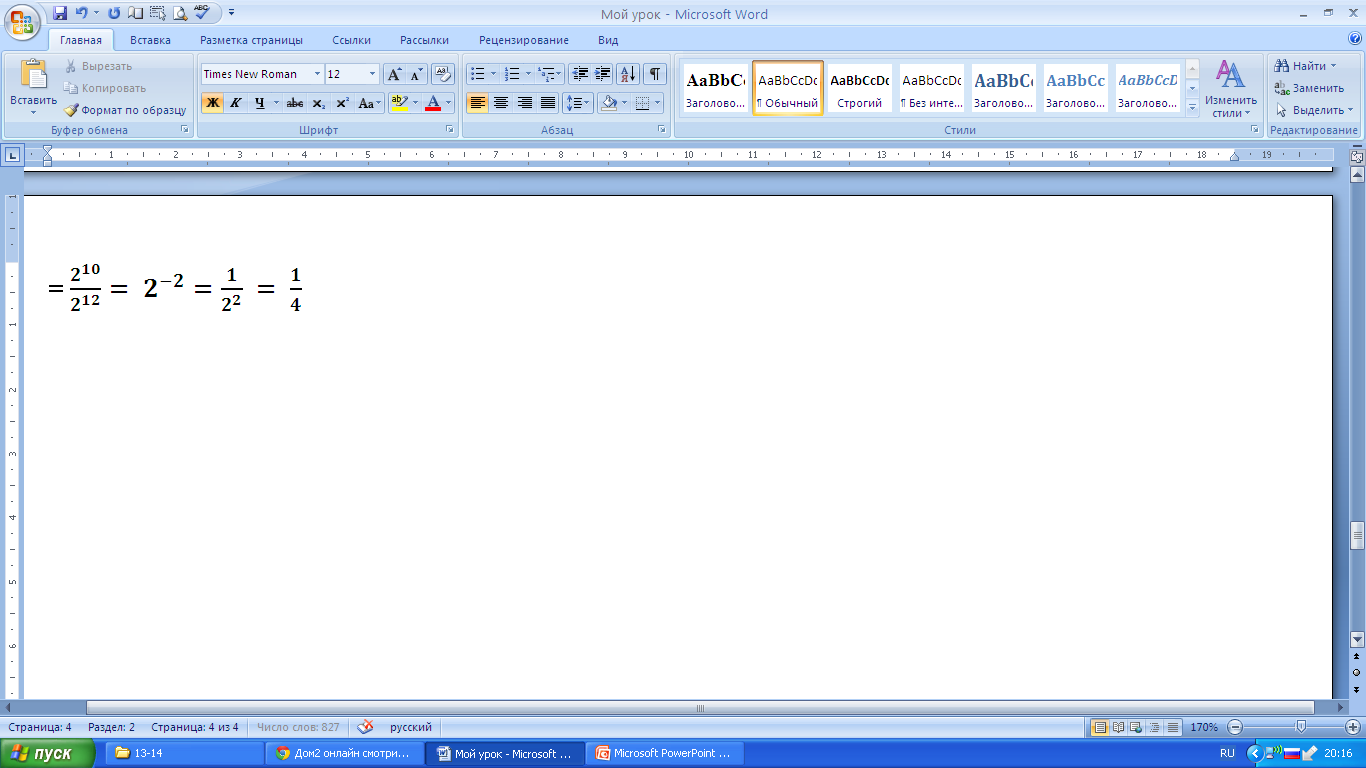 Миллер Л.В.
ГБОУ ООШ пос. Степняки
Домашнее задание:п.37, № 970, 966 (а) творческое задание по выбору: 1) придумать шпаргалку со всеми возможными случаями возведения в степень с целым отрицательным показателем;2) придумать слоган к теме урока.
Миллер Л.В.
ГБОУ ООШ пос. Степняки